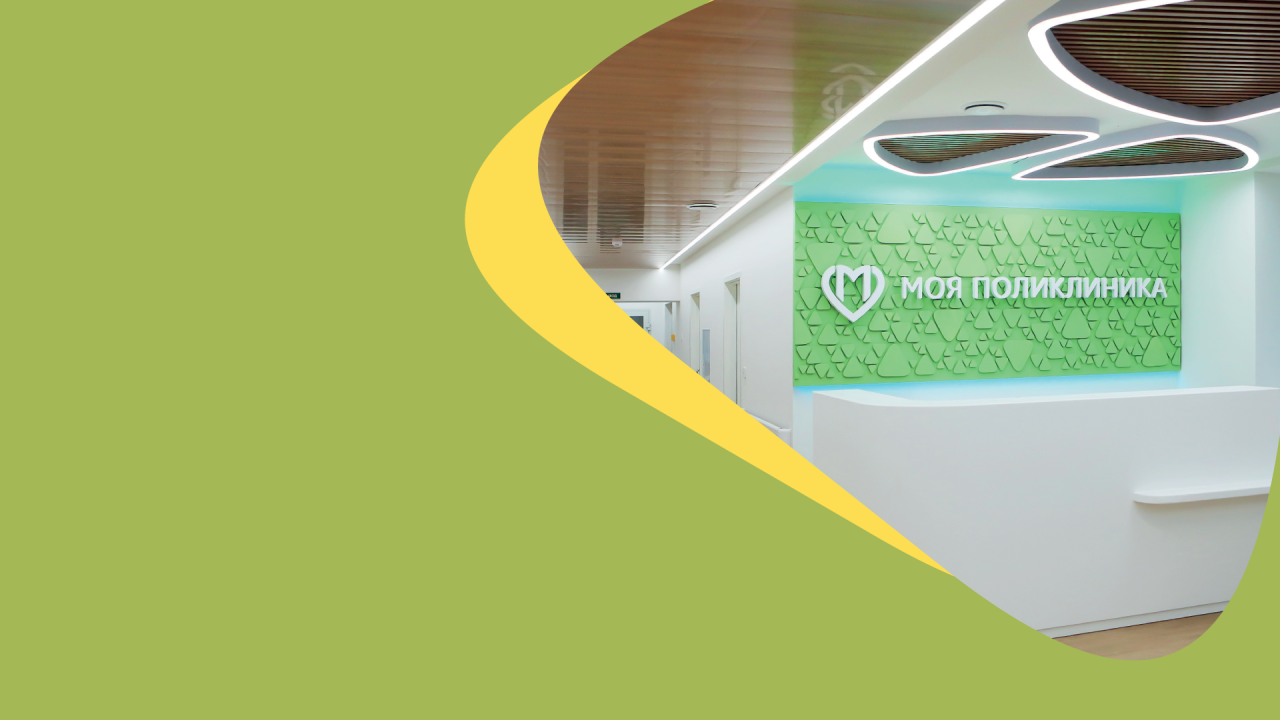 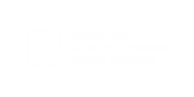 Информация о работе
ГБУЗ «ДГП №125 ДЗМ» 
в 2023 году

главный врач
Васильева
Татьяна Михайловна
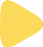 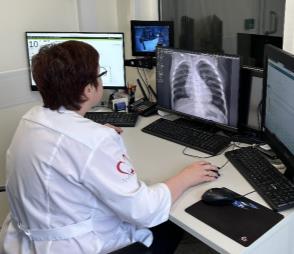 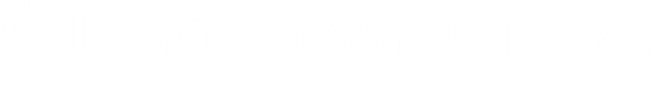 Поликлиника расположена в 7 зданиях:

- Основное здание, Детская городская поликлиника № 125, адрес: улица Костромская, дом 14.
- Филиал № 1 адрес: улица Лескова, дом 8Б;
- Филиал № 2 адрес: улица Новгородская, дом 23А;
- Филиал № 3 адрес: улица Лескова, дом 22А;
- Филиал № 4 адрес: улица Корнейчука, дом 40А;
- Филиал № 5 адрес: ул. Псковская дом 11, корп.2;
- Филиал № 6 адрес: Дмитровское ш., дом 165Д, корп. 7.
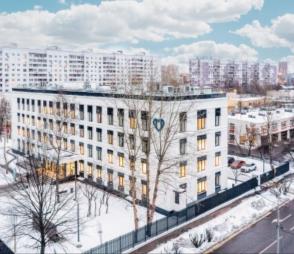 Цифровизация
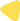 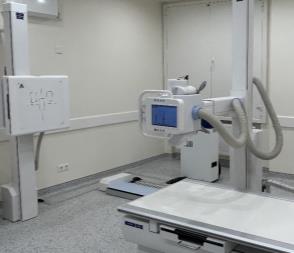 Капитальный ремонт
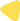 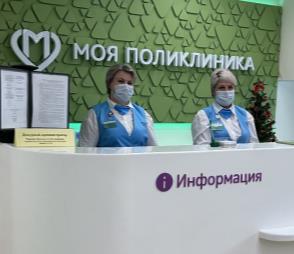 Современное оборудование
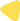 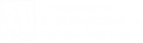 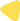 Новая планировка
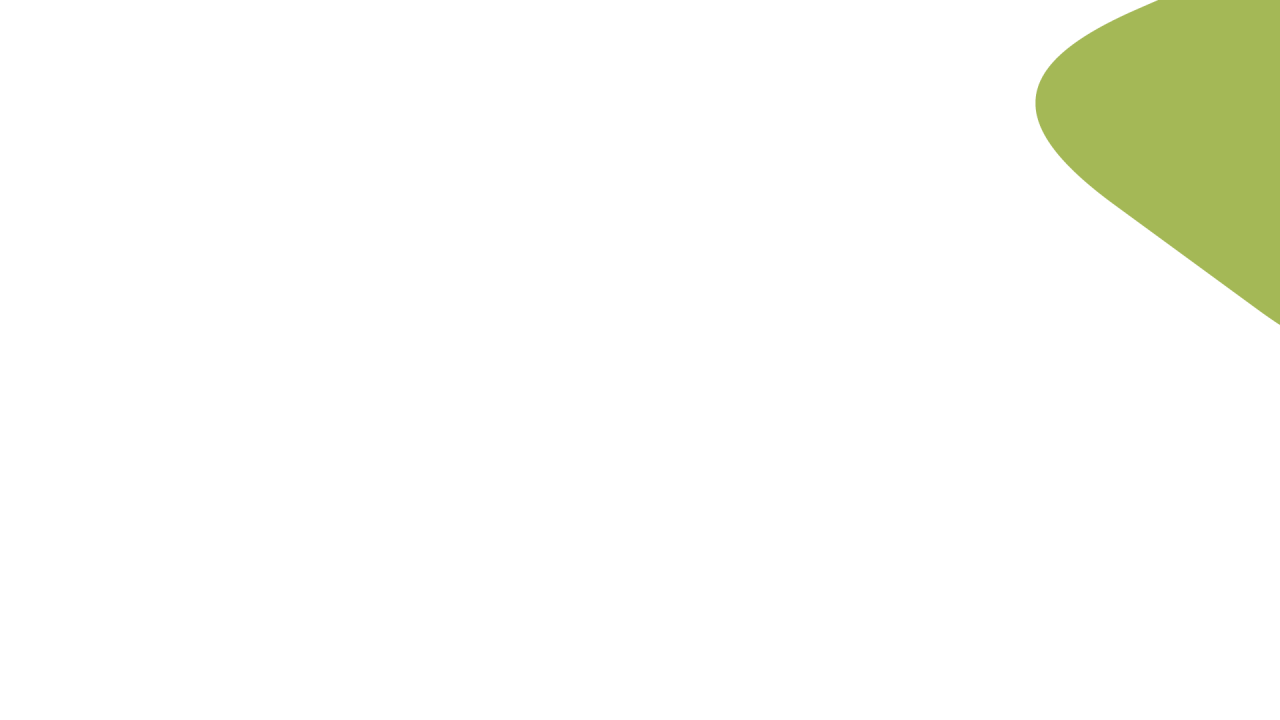 Капитальный ремонт филиалов
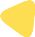 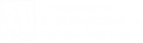 После капитального ремонта открылись:
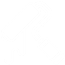 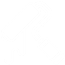 в 2021г.
Самый масштабный проект за всю историю московского здравоохранения
в 2023г.
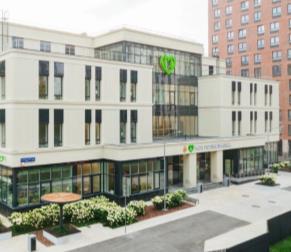 Филиал № 2, расположенный по адресу: ул. Новгородская, д.23А
Филиал № 3, расположенный по адресу: ул. Лескова, д.22А
Важный пункт модернизации поликлиник - обновление оборудования, перепланировка кабинетов и зон комфортного пребывания пациентов
Закрылись на капитальный ремонт:
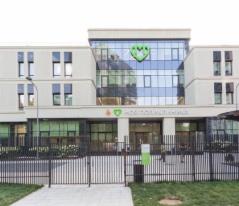 в 2023 г.
Филиал № 6,
расположенный по адресу:
Дмитровское ш., д. 165Д, корп. 7
Основное здание АЦ,
расположенное по адресу:
ул. Костромская, д. 14А
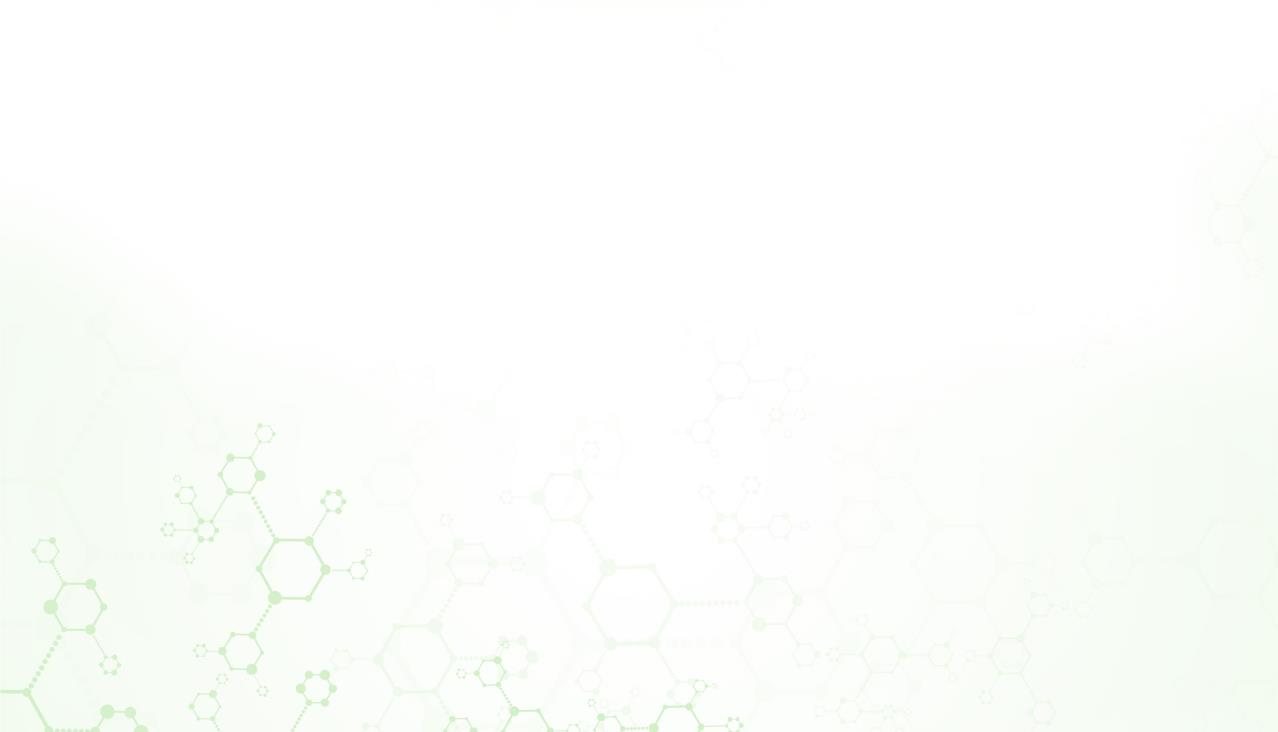 Наша обновленная поликлиника
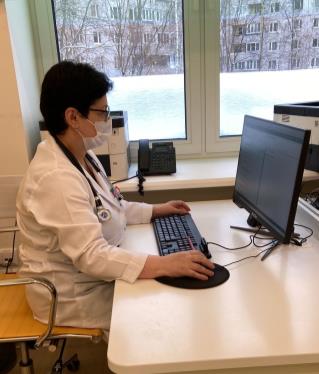 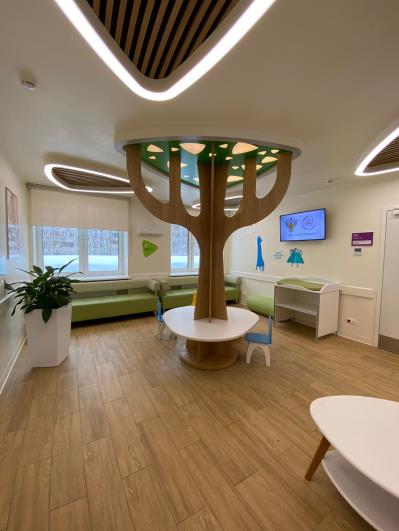 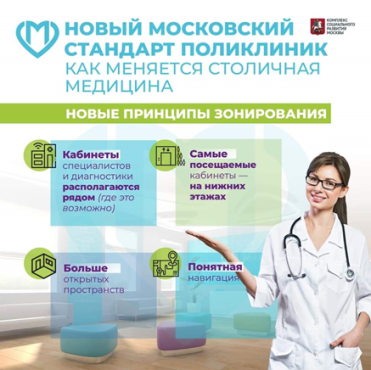 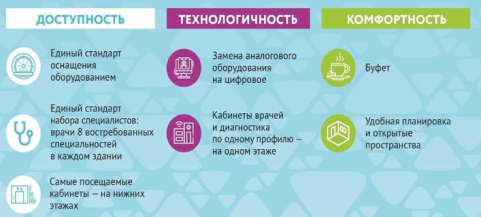 4
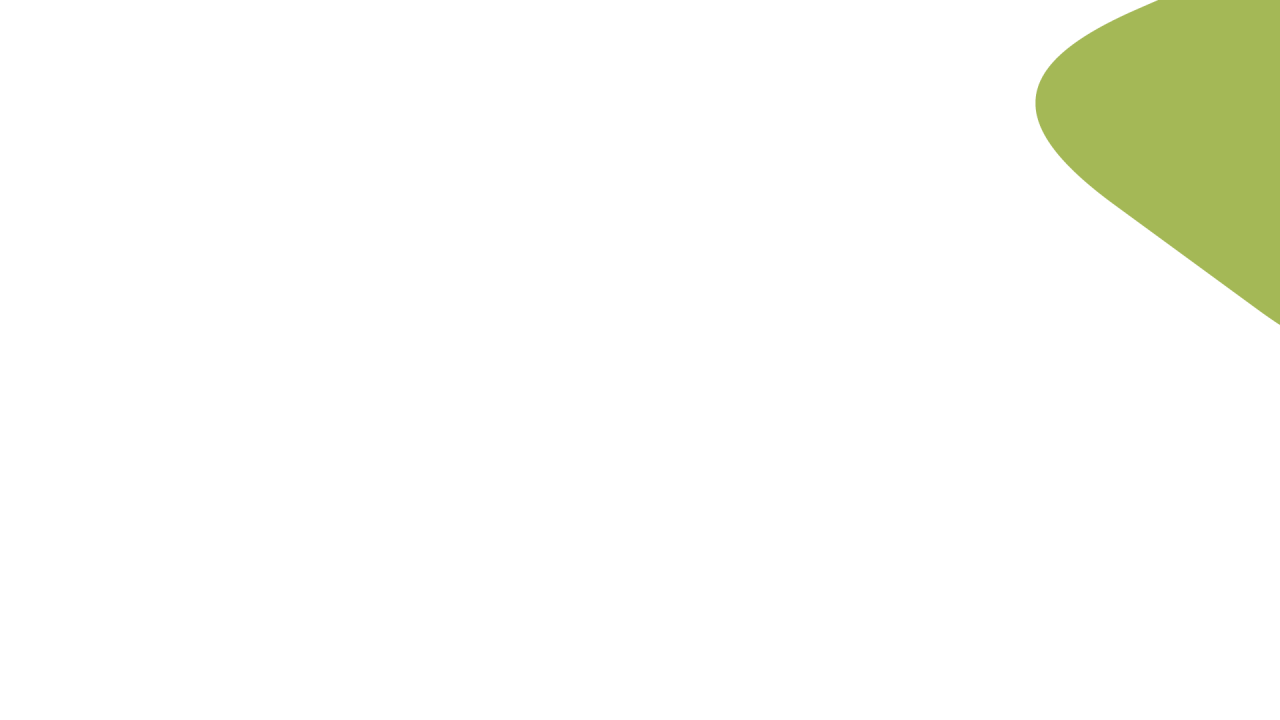 Ценности Московского здравоохранения
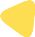 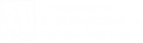 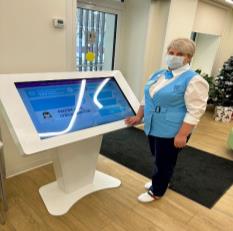 Обновленные детские городские поликлиники -
это современный подход к оказанию медицинских услуг, в основе которого:

- Пациентоориентированность
- Профессионализм
 Доброжелательность
 Командная работа
 Доверие
 Уважение
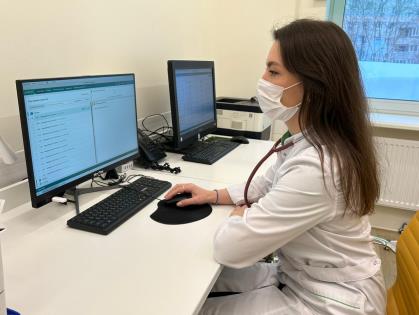 Цифровизация
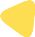 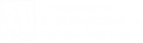 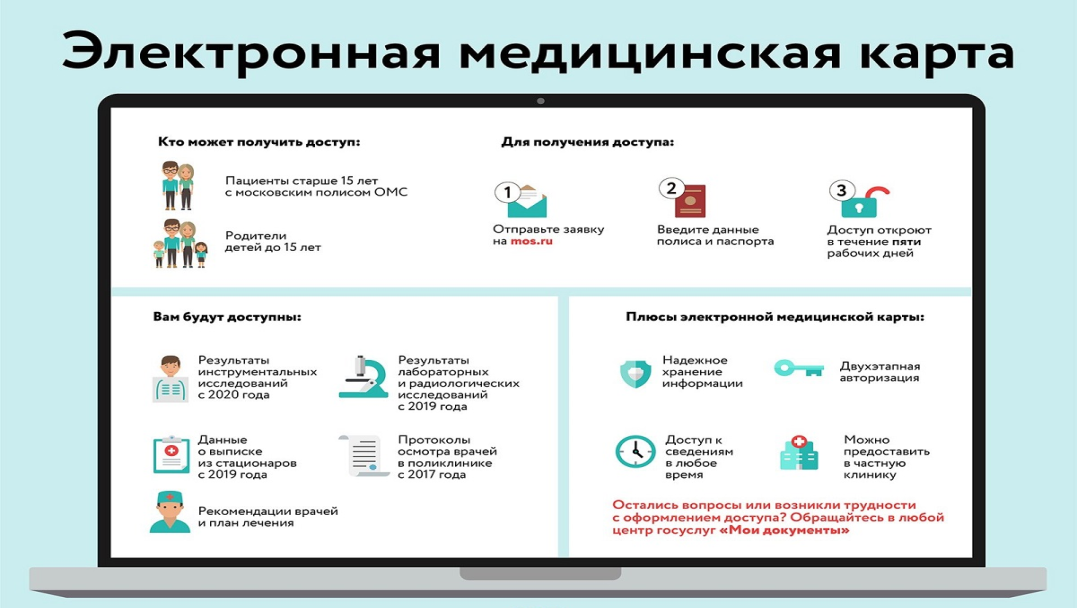 Основные показатели работы
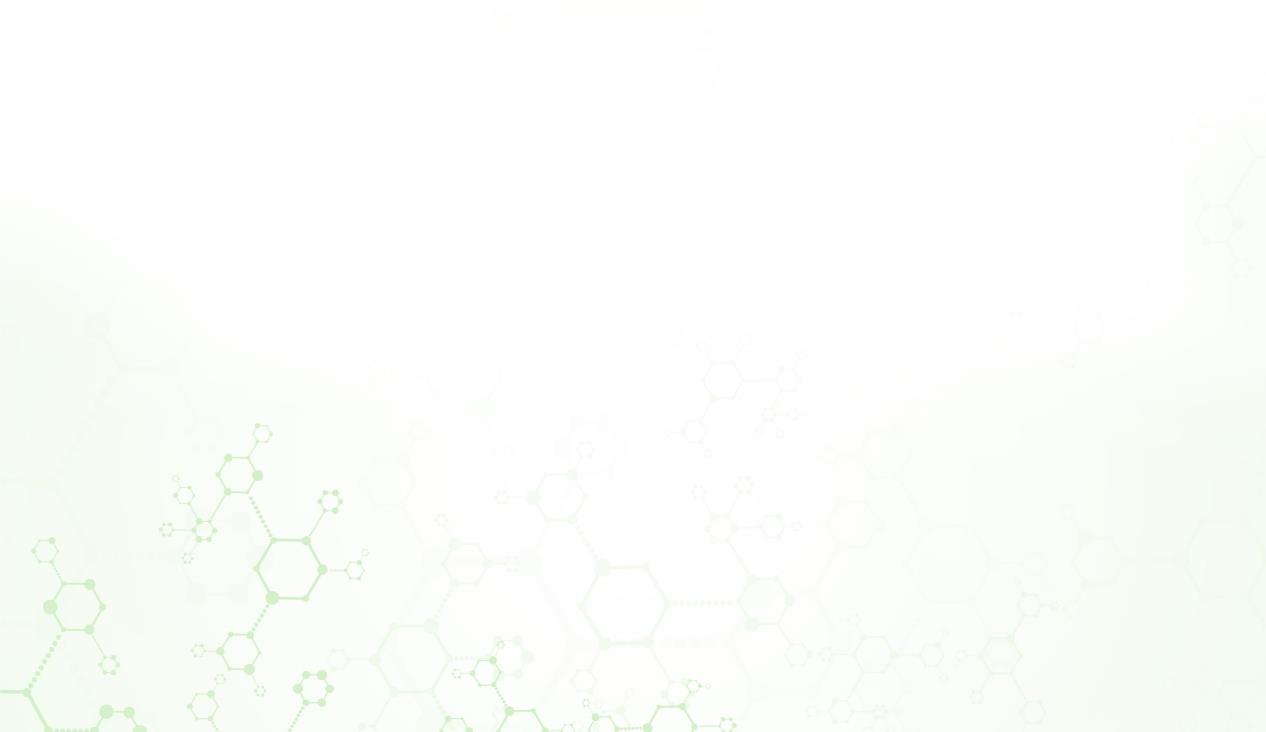 ДГП № 125 
Филиал 3
ДГП № 125 
Филиал 4
ДГП № 125 
Филиал 1
ДГП № 125 
Филиал 2
ДГП № 125 
Гл. здание
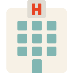 369
посещений 
в смену
278
посещения 
в смену
302 
посещений 
в смену
Консультативно-реабилитационное отделение с дневным стационаром, Call-центр
(прикрепленного населения нет)
329
посещения 
в смену
Мощность плановая 1580
Фактическая 1749
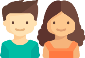 11 879
человек
13 265
человек
7 012
человек
9 081
человек
Прикрепленное население
Численность прикрепленного населения
ДГП № 125 
Филиал 5
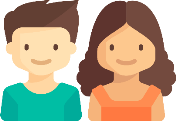 ДГП № 125 
Филиал 6
408 
посещения 
в смену
63
посещения 
в смену
2 673
человек
15 491
человек
59 407
человека
7
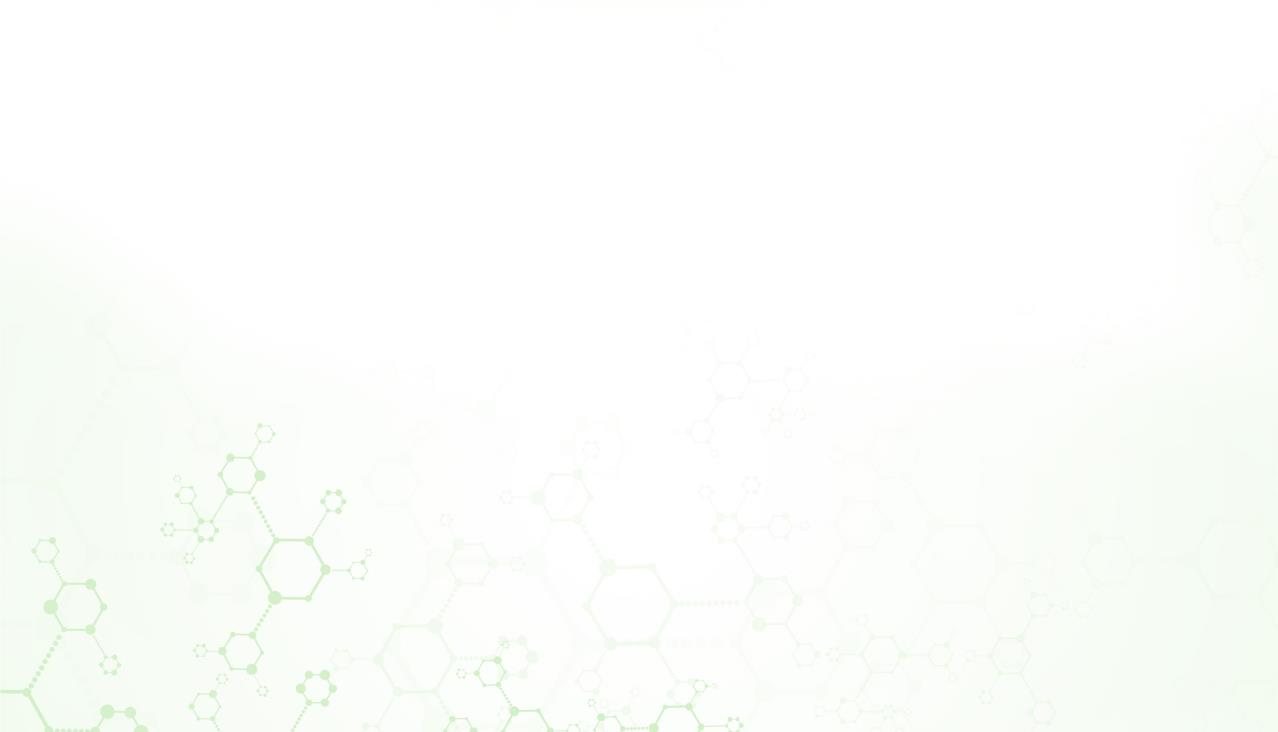 Профилактические осмотры
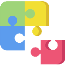 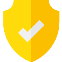 План
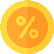 Доля выполнения
Факт выполнения
Итоги профилактических медицинских осмотров несовершеннолетними 2023 год
51 695 чел.
51 695 чел.
100 %
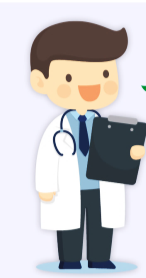 I группа здоровья – 26,7%
II группа здоровья – 58,2%
III группа здоровья – 13,2%
IV группа здоровья – 0,1%
V группа здоровья – 1,8%
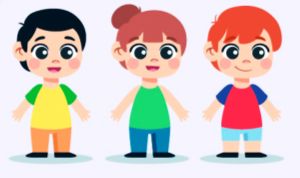 8
Показатели здоровья детского населения
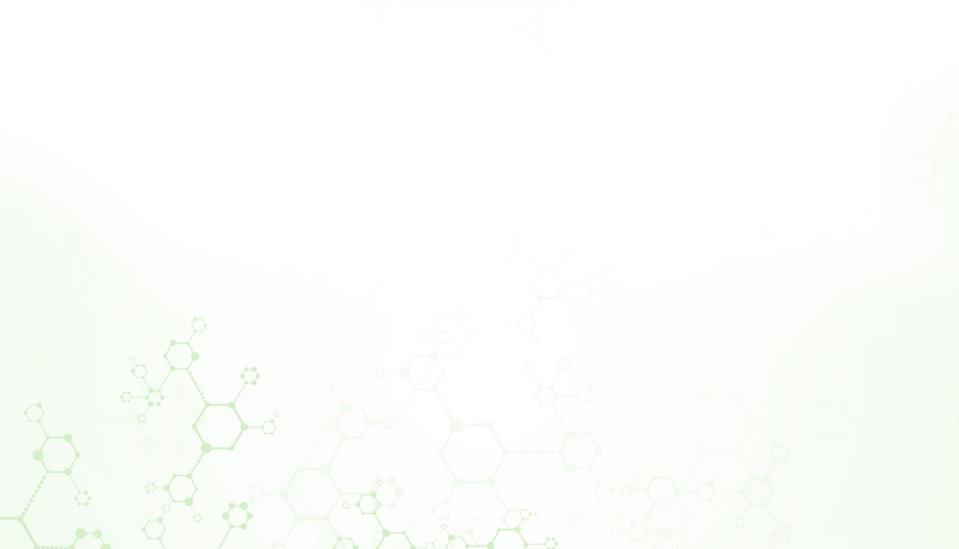 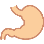 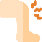 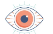 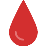 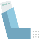 Болезни глаза и его придаточного аппарата
Болезни костно-мышечной системы
Болезни 
системы кровообращения
Болезни органов дыхания
Болезни органов пищеварения
9
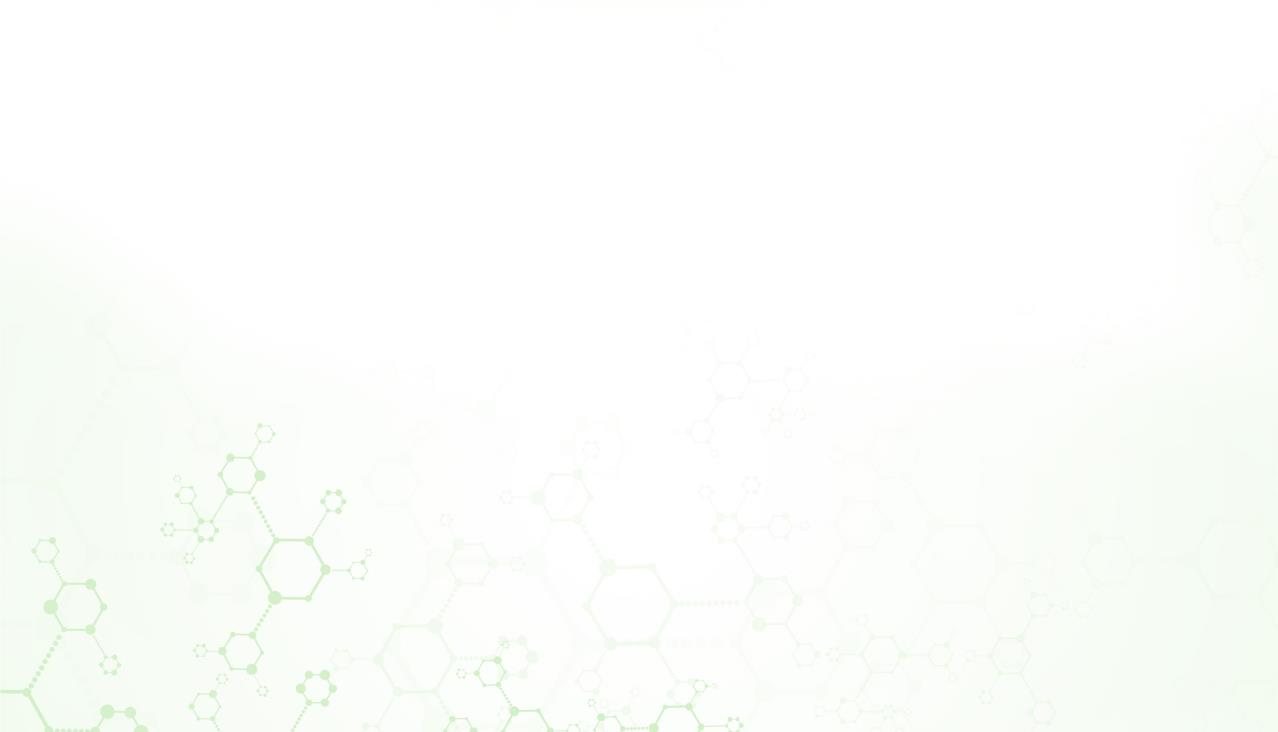 Кадровый состав
283,75
ставок всего
205,25
ставок всего
147,25
ставок всего
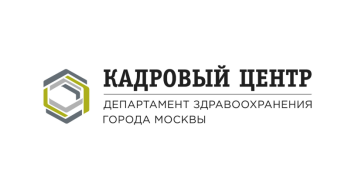 Повышение квалификации прошли 353 человек
10
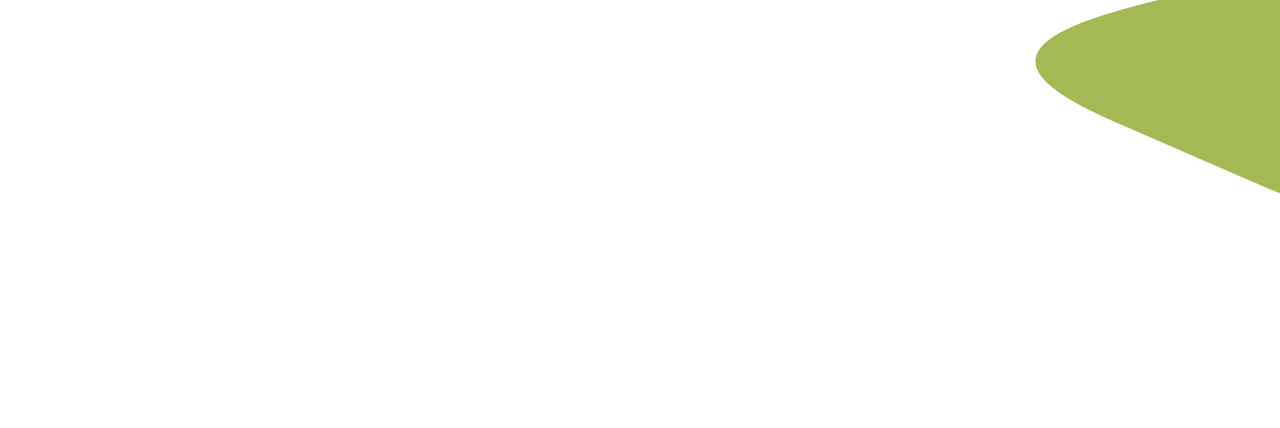 Взаимодействие с образовательными организациями
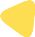 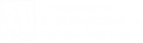 ГБУЗ «ДГП № 125 ДЗМ» является учебно-производственной базой:
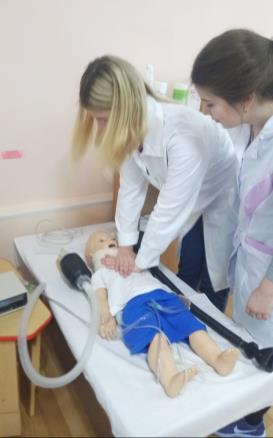 На базе АЦ проводятся мероприятия проектов:
ФГАОУ ВО «Первый Московский государственный медицинский университет имени И.М. Сеченова» Минздрава России

ФГБОУ ВО "Российский национальный исследовательский медицинский университет имени Н.И. Пирогова" Минздрава России

ГБОУ ДЗМ «Медицинский колледж №6»
«Школа профессионального роста» для подготовки молодых кадров - врачей-педиатров, врачей-специалистов;

Проект предпрофессионального образования «Медицинский класс в Московской школе»
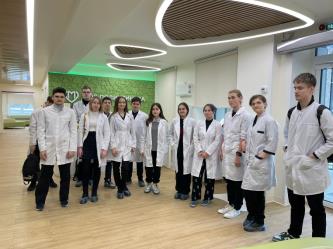 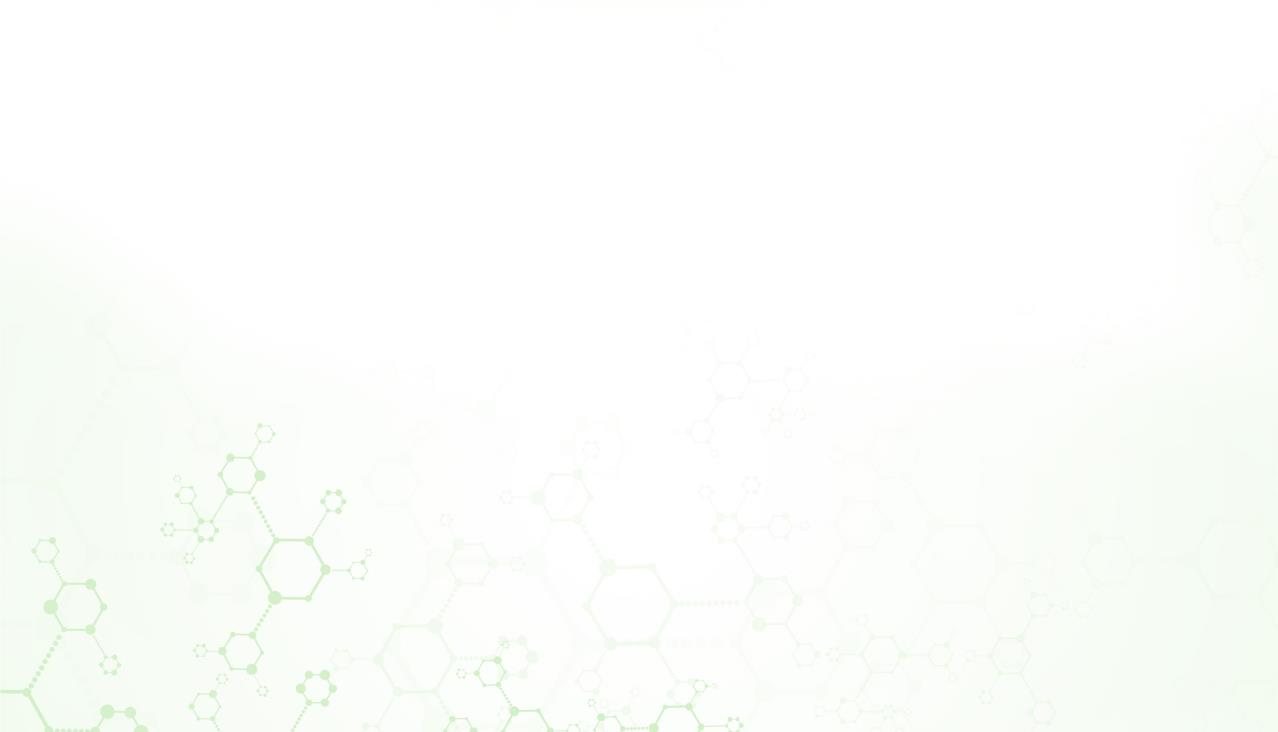 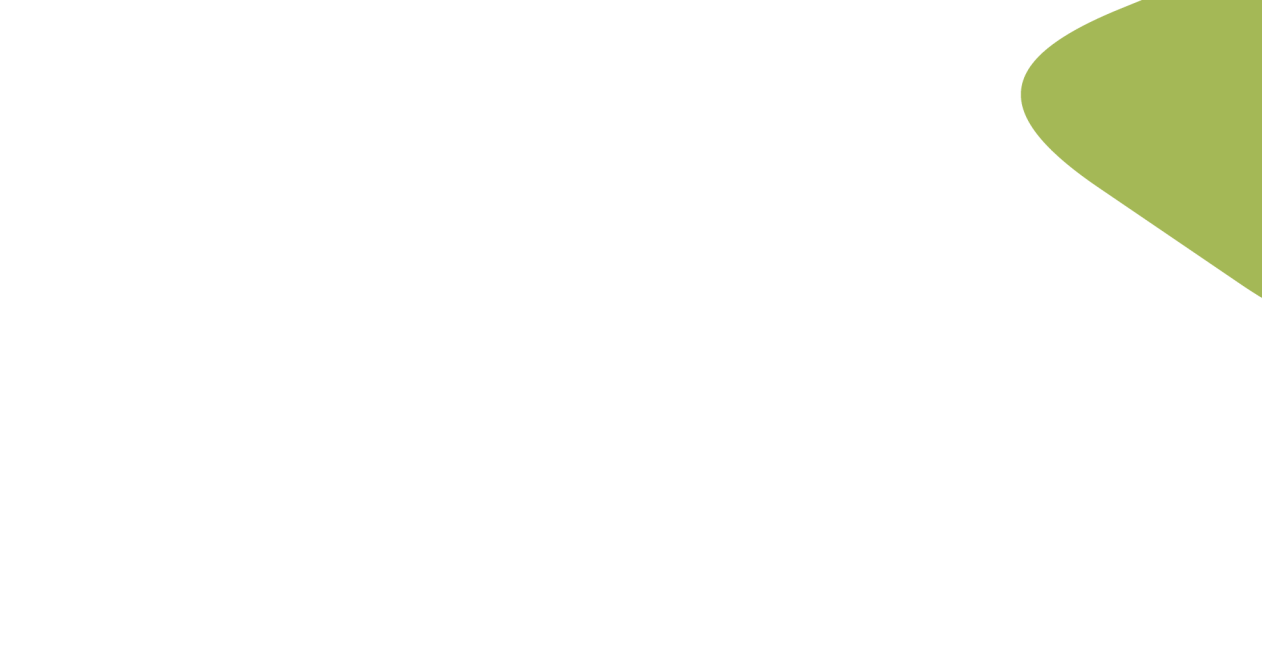 Санитарно-гигиеническое обучение населения
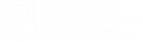 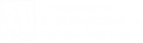 Широко используем в работе публикации в социальных сетях: 
В Контакте, Одноклассники, Instagram, Facebook, 
проводим лекции и беседы по программе «Школа здоровья»: 
В рамках информационно-просветительской акции «Поезд здоровья» «Вместе против диабета» разработан лекционный материал для населения с учетом индивидуальных рекомендаций по образу жизни.
Популяризация среди населения информации о принципах профилактики, раннего выявления, а также повышения приверженности лечению сахарного диабета.
Неделя популяризации активных видов спорта (Статья «Движение -это жизнь»)
Всемирная неделя поддержки грудного вскармливания
Неделя профилактики сердечно-сосудистых заболеваний
Наши специалисты проводили эфиры на радио Mediametrics на тему: Сохраним здоровье наших детей и внуков.
Также наши специалисты принимали участие на канале ОТР (Общественное телевидение России) в прямом эфире программы «ОТРажение».
12
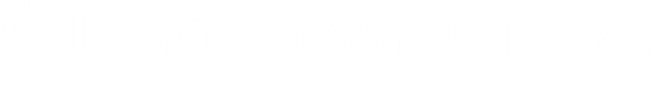 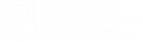 Спасибо за внимание!
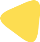